SoukromíPovinná mlčenlivost zdravotnických pracovníků
Požadavek etiky
Význam informací a soukromí dnes
Naše společnost jako společnost informací, stále více lidí má jako práci zpracování informací 

Leckteré informace se dotýkají osobní sféry jednotlivců 

Soukromí se stává jedním z nejvíce diskutovaných aspektů lidského života
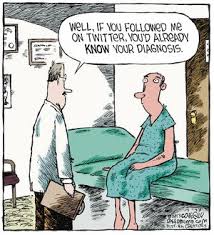 Trvalé otázky a nové výzvy
Ochrana soukromí je potřeba pro zachování důvěry mezi zdravotníky a pacientem. 

Současnost přináší nové problémy: 

(1) usnadnění – ve srovnání s minulostí - šíření a zpracování informací prostřednictvím elektronických nástrojů

(2) snazší sběr dat v podobě nových diagnostických metod
SOUKROMÍ JE LIDSKÉ PRÁVO
Důraz na soukromí je projev individualizace v národních – tj. pro nás v českém – evropských a světových kodexech základních práv (čl. 7 odst. 1 a čl. 10 odst. 2 LZPS, čl. 10 ÚLPB)

Ochrana soukromí je součást akcentované autonomie pacienta v moderní bioetice.
Právo pacienta zaručené ústavním pořádkem
Listina základních práv a svobod

Článek 10

Každý má právo, aby byla zachována jeho lidská důstojnost, osobní čest, dobrá pověst a chráněno jeho jméno.

Každý má právo na ochranu před neoprávněným zasahováním do soukromého a rodinného života.

Každý má právo na ochranu před neoprávněným shromažďováním, zveřejňováním nebo jiným zneužíváním údajů o své osobě.
Zvláštní citlivost informací o zdraví
Mnohé informace o zdravotním stavu jsou citlivé (pohlavní život, duševní stav, závislosti na alkoholu a drogách, profesní a kariérní perspektivy). 

Některé jiné jsou obecně citlivé méně, zvláště nelze-li je snadno utajit. 

Mohou být ale citlivé pro konkrétní pacienty (třeba s ohledem na zaměstnání, rodinu, náboženství a podobně).
Ochrana soukromí VS Mlčenlivost
Soukromí
Mlčenlivost
Ochrana před šířením informací, k nimiž zdravotník získal přístup

I v případě, že tyto informace získal legálně
Ochrana před zjišťováním a shromažďováním osobních údajů

Ochrana před neoprávněným přístupem k informacím

Ochrana před pořizováním fotografií, nahrávek a záznamů
Soukromí
Zákonné zakotvení povinné mlčenlivosti
Obecná ustanovení vztahující se k ochraně soukromí (OZ)
Chráněna je osobnost člověka včetně všech jeho přirozených práv. Každý je povinen ctít svobodné rozhodnutí člověka žít podle svého. 

Ochrany požívají zejména život a důstojnost člověka, jeho zdraví a právo žít v příznivém životním prostředí, jeho vážnost, čest, soukromí a jeho projevy osobní povahy.

Člověk, jehož osobnost byla dotčena, má právo domáhat se toho, aby bylo od neoprávněného zásahu upuštěno nebo aby byl odstraněn jeho následek.

Po smrti člověka se může ochrany jeho osobnosti domáhat kterákoli z osob jemu blízkých.
Podoba a soukromí
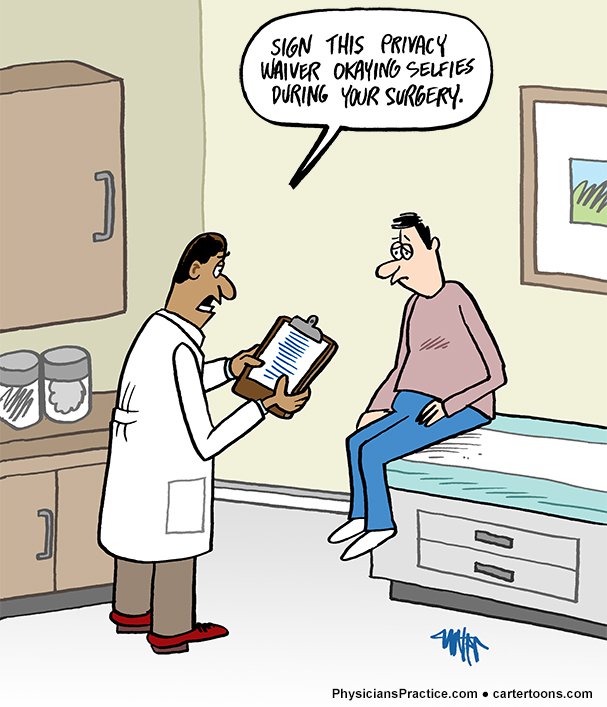 Ochrana podoby člověka
Zákon o zdravotních službách
Poskytovatel je povinen zachovávat mlčenlivost o všech skutečnostech, o kterých se dozvěděl v souvislosti s poskytováním zdravotních služeb

Pacient má právo na úctu, důstojné zacházení, na ohleduplnost a respektování soukromí při poskytování zdravotních služeb
Pro koho platí povinná mlčenlivost
Pro zdravotnické pracovníky a jiné odborné pracovníky, a to v souvislosti s výkonem jejich povolání a to i ti, kteří již nevykonávají své povolání, a informace získali v souvislosti s bývalým výkonem povolání zdravotnického pracovníka

Pro osoby získávající způsobilost k výkonu povolání zdravotnického pracovníka nebo jiného odborného pracovníka (aka studenti)
Za porušení povinné mlčenlivosti se nepovažuje
Souhlas pacienta
Informace o zdravotním stavu pacienta vyžádané orgány veřejné moci
Platí pravidlo, že i orgány veřejné moci včetně policie a soudů mohou informace o zdravotním stavu vyžadovat výhradně v případech, kdy jim to zákon výslovně umožní.

Samo o sobě nestačí, že např. policista přijde do nemocnice a ptá se na zdravotní stav pacienta (typicky u úrazů zapříčiněných druhou osobou).
Oznamovací povinnost
Úplně každý (nikoliv jen zdravotnický pracovník) je povinen oznámit Policii České republiky skutečnost, že na někom byl spáchán trestný čin týrání svěřené osoby nebo úmyslného těžkého ublížení na zdraví (tj. vážného zranění).

U dětí je v určitých případech nutno informovat orgán sociálně právní ochrany dětí (tzv. OSPOD).
Zapamatujte si!
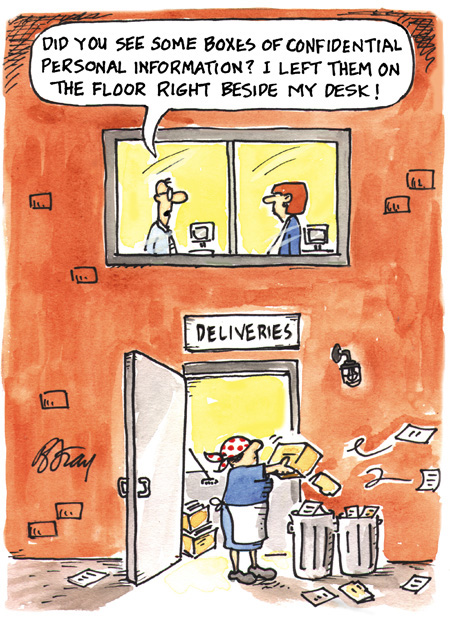 Zdravotnická dokumentace
Vedení zdravotnické dokumentace
22
Výjimky z vedení ZD
Při poskytování zdravotních výkonů v rámci preventivní péče mimo zdravotnické zařízení není poskytovatel povinen vést zdravotnickou dokumentaci
Mimo zdravotnické zařízení mohou být poskytovány zdravotní výkony v rámci preventivní péče zaměřené na předcházení onemocnění a jeho včasné rozpoznání, a to na základě povolení uděleného krajským úřadem
23
Obsah ZD
24
Příklad údajů ve zdravotnické dokumentaci
Paní Nováková se v dospívání léčila s mentální anorexií, podstoupila na svou žádost dvakrát umělé přerušení těhotenství, je HBsAg pozitivní a nyní byl u ní diagnostikován karcinom děložního hrda; žije s matkou, která je v invalidním důchodě pro schizofrenii a se sestrou, která je prostitutka. Otec se zastřelil, ještě když byla malá.
Vedení zdravotnické dokumentace
Způsob vedení ZD
27
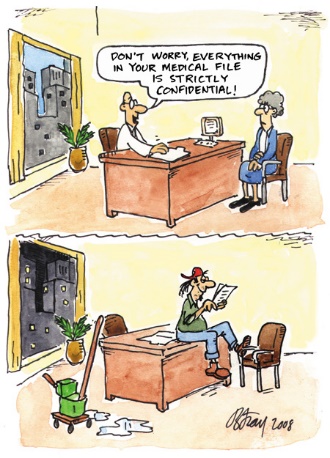 Nahlížení do zdravotnické dokumentace
Kdo může nahlížet
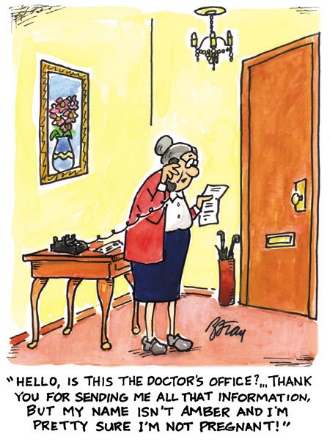 Zdravotničtí pracovníci

Pacient

Rodina, příbuzní, pozůstalí

Studenti
Zdravotničtí pracovníci
osoby se způsobilostí k výkonu zdravotnického povolání

v přímé souvislosti s poskytováním zdravotních služeb

v rozsahu nezbytně nutném pro výkon povolání

z důvodu splnění úkolů podle Zozs nebo jiných právních předpisů 

při hodnocení správného postupu při poskytování zdravotních služeb
Pacient
V přítomnosti zaměstnance pověřeného poskytovatelem

Právo činit si výpisy nebo kopie
Rodina, příbuzní, pozůstalí
Studenti a zdravotnická dokumentace
Osoby získávající způsobilost k výkonu povolání zdravotnického pracovníka mohou nahlížet do zdravotnické dokumentace v nezbytně nutném rozsahu pro potřebu výuky. 

Pacient nahlížení studentů do jeho zdravotnické dokumentace může zakázat.

NE OPISY A VÝPISY (možné pouze s výslovným souhlasem pacienta)
Pořizování kopií
34
Zacházení se ZD
35
Předpisy vztahující se ke ZD
36
Zákon o ochraně osobních údajů/GDPR
Povinnosti pro poskytovatele zdravotních služeb přijmout taková opatření, aby nemohlo dojít k neoprávněnému nebo nahodilému přístupu k osobním údajům, k jejich jinému neoprávněnému zpracování, jakož i k jinému zneužití osobních údajů.
Sankce při porušení povinností nakládání se ZD
Poruší povinnost vést, uchovávat, nakládat se ZD dle ZZS
Neumožní přístup a nahlížení do ZD oprávněným osobám uvedeným v ZZS
Umožní nahlížet do ZD v rozporu se ZZS
Nepořídí výpis / kopii ZD dle ZZS
Neprovede záznam o nahlédnutí do ZD 
ZZS - pokuta až 500 tis. Kč / 100 tis. Kč 
GDPR - 20 mil euro (cca 500 mil Kč) – omezení zákonem
38
Sankce při porušení povinností nakládání se ZD
Příslušný správní orgán může pozastavit nebo odejmout oprávnění k poskytování ZS 
Poskytovatel nevede ZD
Poskytovatel vede ZD v rozporu s právními předpisy 
Občanský zákoník
Náhrada škody a nemajetkové újmy
Soud může rozhodnout o obrácení důkazního břemena ohledně prokazování (ne)splnění některého z předpokladů odpovědnosti za újmu (nález IV.ÚS 14/17)
Trestní zákoník
Neoprávněné nakládání s osobními údaji
Neoprávněný přístup k počítačovému systému
39
Sankce za neoprávněné porušení mlčenlivosti
Trestně právní sankce
Správní sankce
Soukromoprávní postihy
Disciplinární postih
Kárná (disciplinární) ochrana soukromí v podobě postihování porušení mlčenlivosti. Flagrantní porušení dokáže být důvodem pro odnětí profesní licence.
Význam této přednášky pro další výuku
Při klinické výuce
Fotografie a záznamy psaní studentských prací, SVOČ a prezentací
Sběr údajů o pacientech pro potřeby závěrečných prací
Oznamovací povinnost
§ 368Neoznámení trestného činu
(1) Kdo se hodnověrným způsobem dozví, že jiný spáchal trestný čin vraždy (§ 140), těžkého ublížení na zdraví (§ 145), mučení a jiného nelidského a krutého zacházení (§ 149), obchodování s lidmi (§ 168), zbavení osobní svobody (§ 170), braní rukojmí (§ 174), zneužití dítěte k výrobě pornografie (§ 193), týrání svěřené osoby (§ 198), padělání a pozměnění peněz (§ 233), neoprávněného opatření, padělání a pozměnění platebního prostředku (§ 234), neoprávněné výroby peněz (§ 237),
50
Zápatí prezentace
§ 368Neoznámení trestného činu
porušení předpisů o kontrole vývozu zboží a technologií dvojího užití (§ 262), porušení povinností při vývozu zboží a technologií dvojího užití (§ 263), provedení zahraničního obchodu s vojenským materiálem bez povolení nebo licence (§ 265), porušení povinnosti v souvislosti s vydáním povolení a licence pro zahraniční obchod s vojenským materiálem (§ 266), obecného ohrožení (§ 272), vývoje, výroby a držení zakázaných bojových prostředků (§ 280), nedovolené výroby a držení radioaktivní látky a vysoce nebezpečné látky
51
Zápatí prezentace
§ 368Neoznámení trestného činu
(§ 281), nedovolené výroby a držení jaderného materiálu a zvláštního štěpného materiálu (§ 282), získání kontroly nad vzdušným dopravním prostředkem, civilním plavidlem a pevnou plošinou (§ 290), zavlečení vzdušného dopravního prostředku do ciziny (§ 292), vlastizrady (§ 309), rozvracení republiky (§ 310), teroristického útoku (§ 311), teroru (§ 312), sabotáže (§ 314), vyzvědačství (§ 316), ohrožení utajované informace (§ 317), válečné zrady (§ 320), přijetí úplatku (§ 331), podplacení (§ 332), účasti na organizované zločinecké skupině podle § 361 odst. 2 a 3, genocidia
52
Zápatí prezentace
§ 368 Neoznámení trestného činu
(§ 400), útoku proti lidskosti (§ 401), apartheidu a diskriminace skupiny lidí (§ 402), agrese (§ 405a), přípravy útočné války (§ 406), použití zakázaného bojového prostředku a nedovoleného vedení boje (§ 411), válečné krutosti (§ 412), perzekuce obyvatelstva (§ 413), plenění v prostoru válečných operací (§ 414) nebo zneužití mezinárodně uznávaných a státních znaků podle § 415 odst. 3, a takový trestný čin neoznámí bez odkladu státnímu zástupci nebo policejnímu orgánu nebo místo toho, jde-li o vojáka, nadřízenému, 
bude potrestán odnětím svobody až na tři léta; stanoví-li tento zákon na některý z těchto trestných činů trest mírnější, bude potrestán oním trestem mírnějším.
53
Zápatí prezentace
367 – Nepřekažení trestného činu
(1) Kdo se hodnověrným způsobem dozví, že jiný připravuje nebo páchá trestný čin vraždy (§ 140), zabití (§ 141), těžkého ublížení na zdraví (§ 145), mučení a jiného nelidského a krutého zacházení (§ 149), nedovoleného přerušení těhotenství bez souhlasu těhotné ženy (§ 159), neoprávněného odebrání tkání a orgánů (§ 164), obchodování s lidmi (§ 168), zbavení osobní svobody (§ 170), zavlečení podle § 172 odst. 3 a 4, loupeže (§ 173), braní rukojmí (§ 174), vydírání podle § 175 odst. 3 a 4, neoprávněného nakládání s osobními údaji podle § 180 odst. 4, znásilnění (§ 185), pohlavního zneužití (§ 187), zneužití dítěte k výrobě pornografie (§ 193), týrání svěřené osoby (§ 198), krádeže podle § 205 odst. 5, zpronevěry podle § 206 odst. 5, podvodu podle § 209 odst. 5, pojistného podvodu podle § 210 odst. 6, úvěrového podvodu podle § 211 odst. 6, dotačního podvodu podle § 212 odst. 6, podílnictví podle § 214 odst. 3 a 4, legalizace výnosů z trestné činnosti podle § 216 odst. 4, padělání a pozměnění peněz (§ 233), neoprávněného opatření, padělání a pozměnění platebního prostředku (§ 234), neoprávněné výroby peněz (§ 237), zkrácení daně, poplatku a podobné povinné platby podle § 240 odst. 3, zneužití informace a postavení v obchodním styku podle § 255 odst. 4, poškození finančních zájmů Evropské unie podle § 260 odst. 5, porušení předpisů o kontrole vývozu zboží a technologií dvojího užití (§ 262), porušení povinností při vývozu zboží a technologií dvojího užití (§ 263), provedení zahraničního obchodu s vojenským materiálem bez povolení nebo licence (§ 265), porušení povinnosti v souvislosti s vydáním povolení a licence pro zahraniční obchod s vojenským materiálem (§ 266), obecného ohrožení (§ 272), vývoje, výroby a držení zakázaných bojových prostředků (§ 280), nedovolené výroby a držení radioaktivní látky a vysoce nebezpečné látky (§ 281), nedovolené výroby a držení jaderného materiálu a zvláštního štěpného materiálu (§ 282), nedovolené výroby a jiného nakládání s omamnými a psychotropními látkami a s jedy (§ 283), získání kontroly nad vzdušným dopravním prostředkem, civilním plavidlem a pevnou plošinou (§ 290), zavlečení vzdušného dopravního prostředku do ciziny (§ 292), vlastizrady (§ 309), rozvracení republiky (§ 310), teroristického útoku (§ 311), teroru (§ 312), sabotáže (§ 314), vyzvědačství (§ 316), ohrožení utajované informace (§ 317), válečné zrady (§ 320), násilí proti orgánu veřejné moci podle § 323 odst. 3 a 4, násilí proti úřední osobě podle § 325 odst. 3 a 4, přijetí úplatku (§ 331), podplacení (§ 332), násilného překročení státní hranice podle § 339 odst. 2 a 3, organizování a umožnění nedovoleného překročení státní hranice podle § 340 odst. 4, vzpoury vězňů (§ 344), účasti na organizované zločinecké skupině podle § 361 odst. 2 a 3, neuposlechnutí rozkazu podle § 375 odst. 2 a 3, zprotivení a donucení k porušení vojenské povinnosti podle § 377 odst. 2 a 3, porušování práv a chráněných zájmů vojáků stejné hodnosti podle § 382 odst. 3 a 4, porušování práv a chráněných zájmů vojáků podřízených nebo s nižší hodností podle § 383 odst. 3 a 4, zběhnutí (§ 386), ohrožování morálního stavu vojáků podle § 392 odst. 2, genocidia (§ 400), útoku proti lidskosti (§ 401), apartheidu a diskriminace skupiny lidí (§ 402), agrese (§ 405a), přípravy útočné války (§ 406), styků ohrožujících mír (§ 409), použití zakázaného bojového prostředku a nedovoleného vedení boje (§ 411), válečné krutosti (§ 412), perzekuce obyvatelstva (§ 413), plenění v prostoru válečných operací (§ 414) nebo zneužití mezinárodně uznávaných a státních znaků podle § 415 odst. 3, a spáchání nebo dokončení takového trestného činu nepřekazí, bude potrestán odnětím svobody až na tři léta; stanoví-li tento zákon na některý z těchto trestných činů trest mírnější, bude potrestán oním trestem mírnějším.
54
Zápatí prezentace